How Increasing Resolution Changes the CONUS Water Cycle
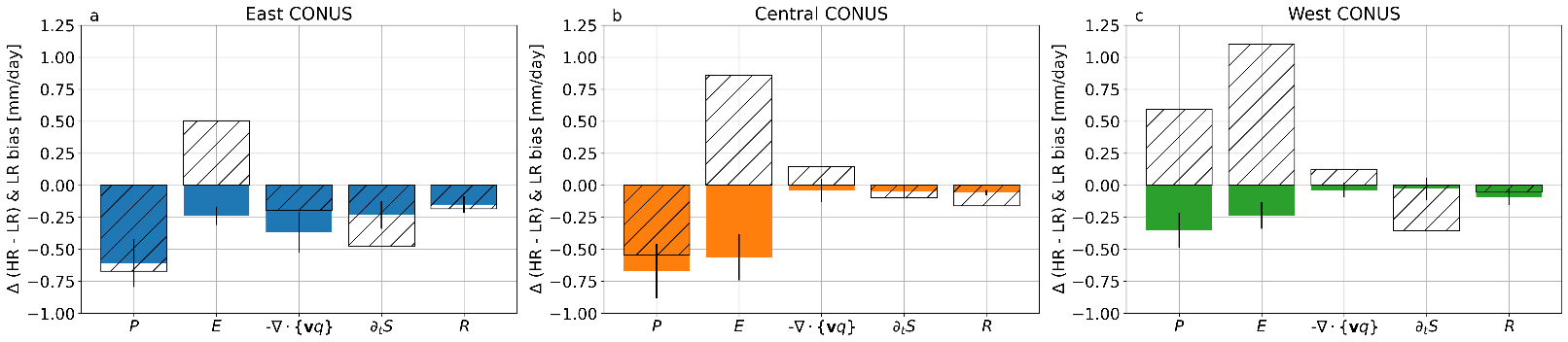 Objective
Understand how the simulated water cycle responds to an increase in model resolution.
Approach
Analyze results from the Energy Exascale Earth System Model high-resolution and companion low-resolution experiments.
Evaluate biases in the water cycle budget at the watershed scale across resolutions.
Investigate additional “exploratory metrics” that are expected to be sensitive to resolution.
Impact
All water cycle budget terms decrease in magnitude at higher resolutions over the CONUS.
Only evapotranspiration shows consistent improvement at higher resolutions; other terms are mixed.
Precipitation extremes, storm event precipitation contributions, and mountain snowpack all improve with higher resolution.
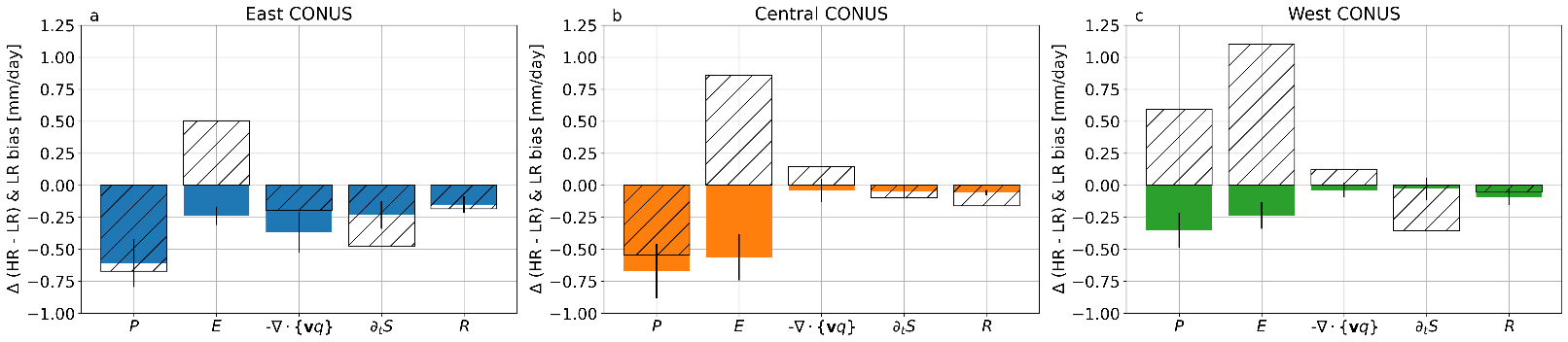 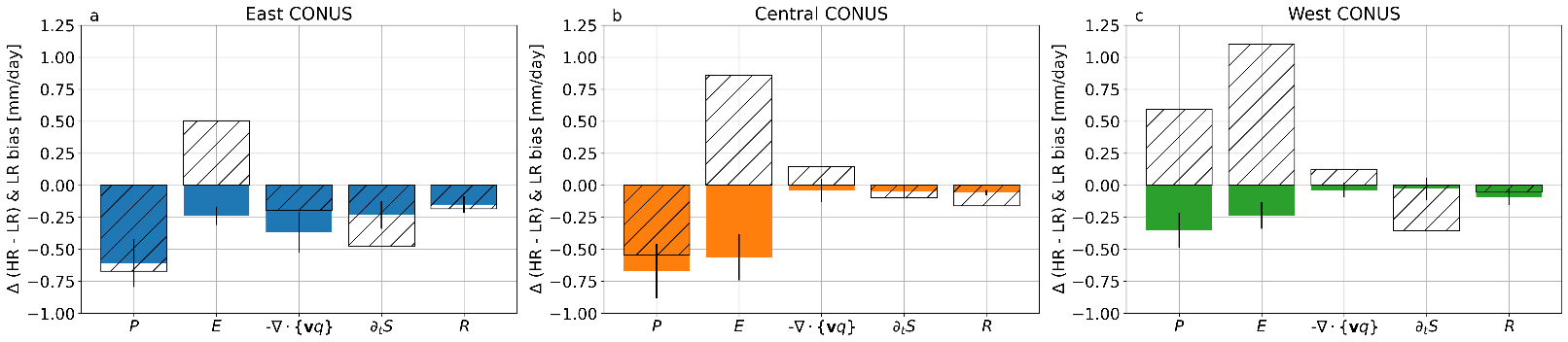 Increasing resolution decreases the magnitude of all budget terms for all regions (solid bars), but this change does not always improve upon the bias at LR (hatched bars).
Harrop, B. E., et al. 2023. “Evaluating the water cycle over CONUS at the watershed scale for the Energy Exascale Earth System Model version 1 (E3SMv1) across resolutions.” Journal of Advances in Modeling Earth Systems. 15, . [DOI: 10.1029/2022MS003490]
[Speaker Notes: http://www.pnnl.gov/science/highlights/highlights.asp?division=749]